Year 2– Addition and subtraction
Session 8 – Number bonds to 100.
We know that number bonds are two numbers that we can add together to makea given total.
Let’s warm up our brains…
Number bonds to 20
        
           11 + _____ = 20

           8 +   _____ = 20

           13 + _____ = 20

         ______ + 10 = 20

          _____  + 14  = 20
Number bonds to 10
        
           8 + _____ = 10

           6 + _____ = 10

           0 + _____ = 10

         ______ + 3 = 10

          _____  + 5  = 10
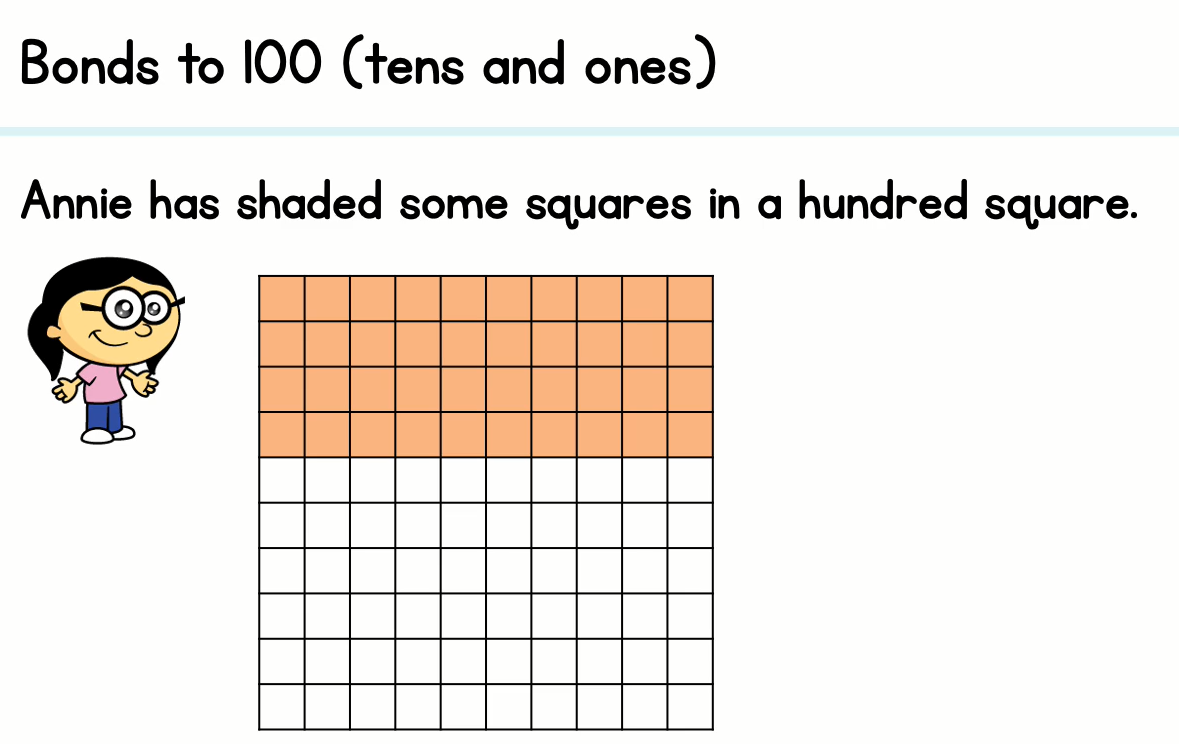 I know that there is 10 in each row. I am going to count in tens to help me.
10
20
30
40
10
20
30
40
50
60
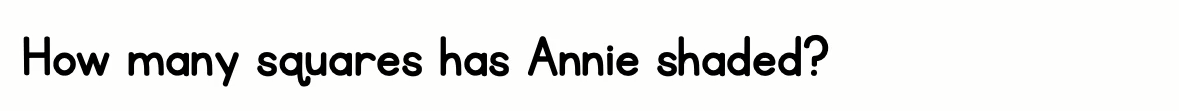 40
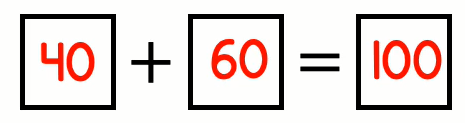 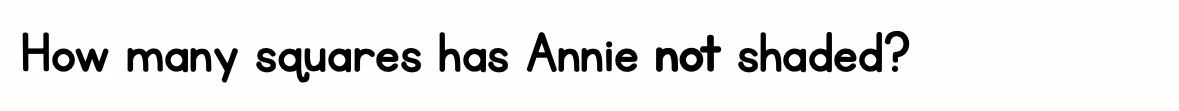 60
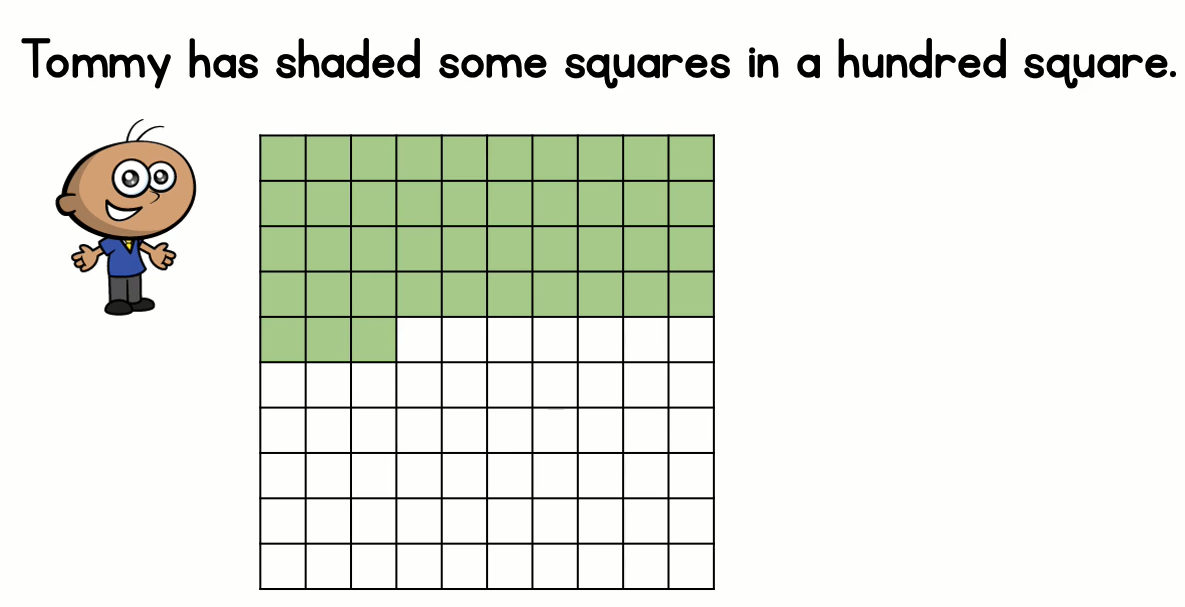 I know that there is 10 in each row. I am going to count in tens to help me. Then I can add on the ones.
10
20
30
40
40 + 3
50 + 7
10
20
30
40
50
43
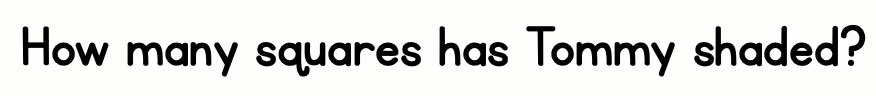 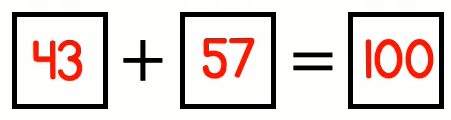 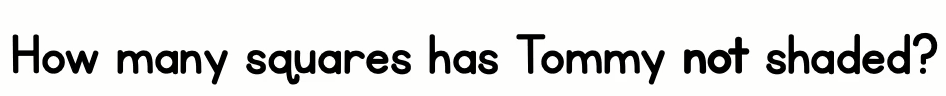 57
Your turn…. Find the answers and then check with my answers which will appear.
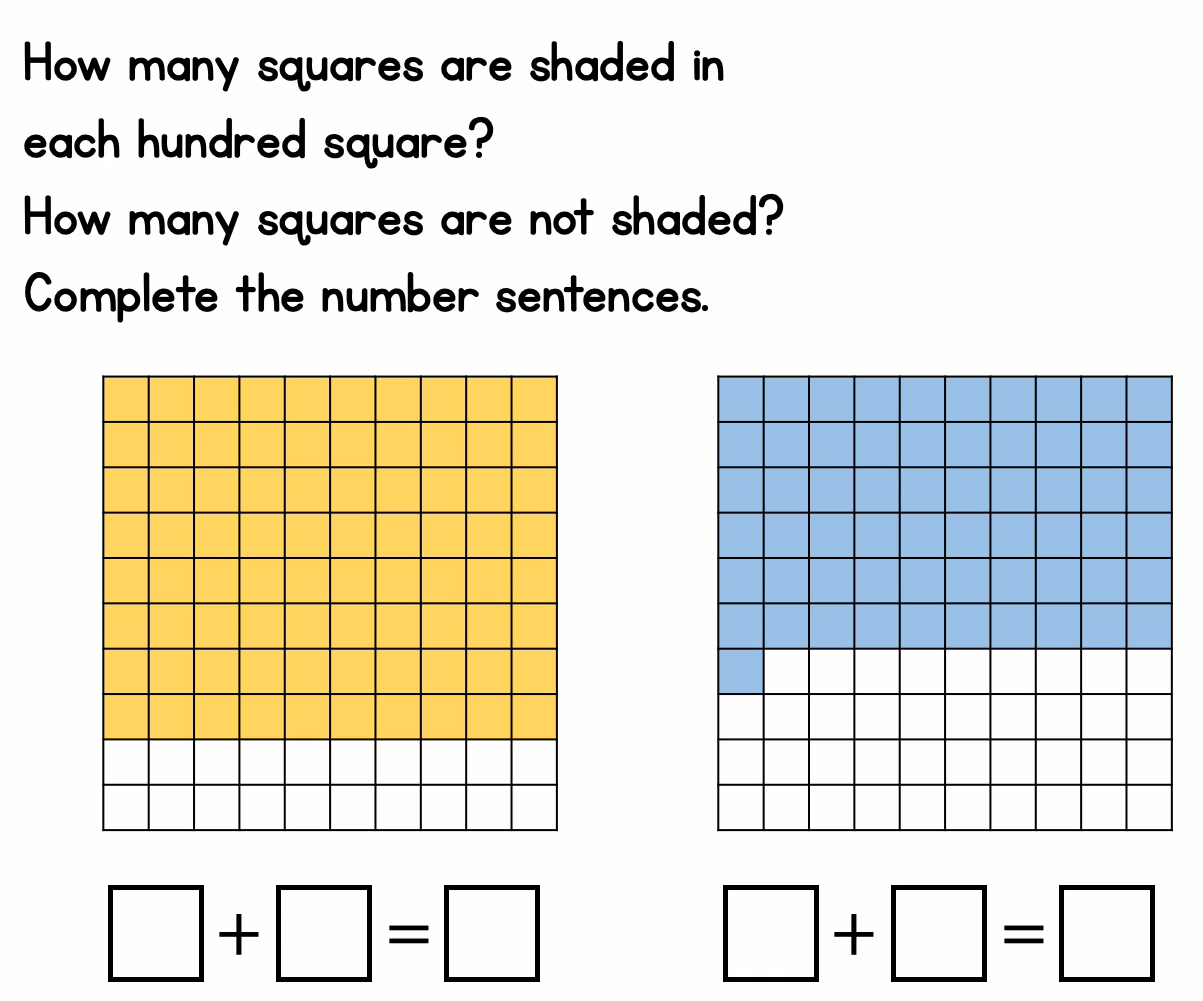 80
20
100
39
61
100
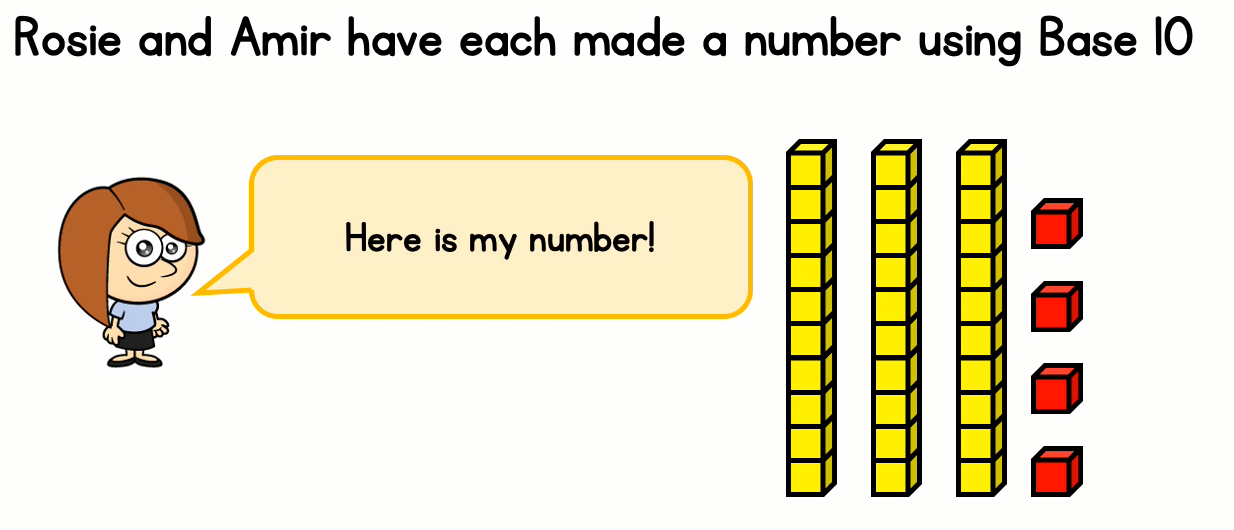 Rosie has 34.
I’m going to use my ones to finish 
building a ten first. Rosie has
4….
Now I have 40 altogether. I can count in tens until I reach 100.
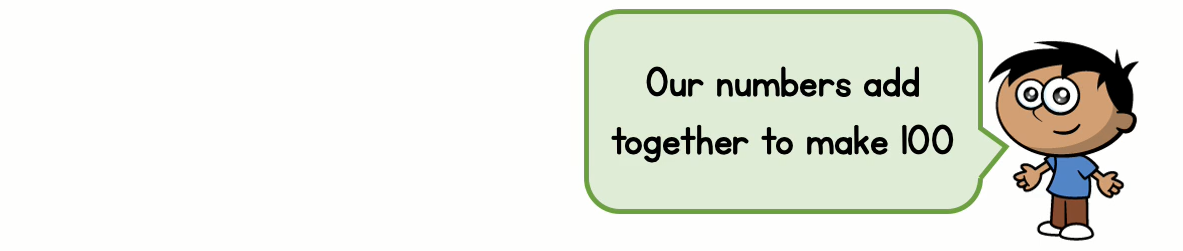 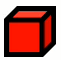 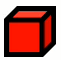 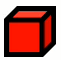 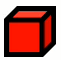 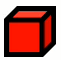 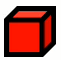 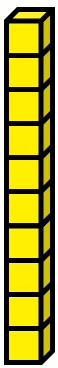 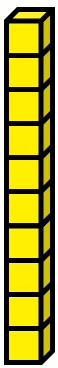 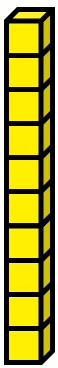 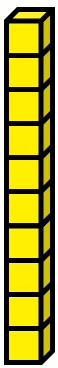 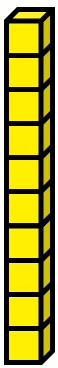 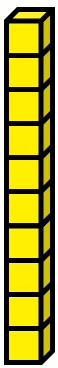 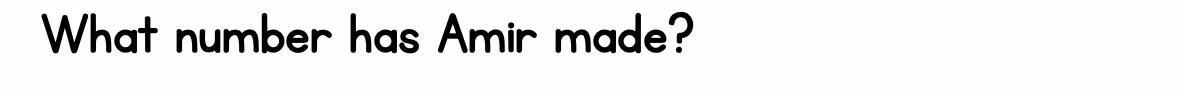 So Amir made has 67.
100
90
50
60
70
80
Bar Models to show number bonds to 100
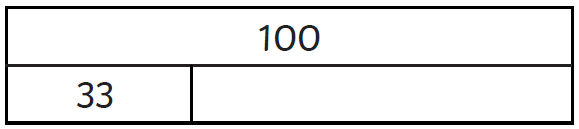 This is my whole.
This is one part of my whole.
This is another  part of my whole.
When these two parts are added together they have to make the whole number at the top.
To work out my missing number I could….
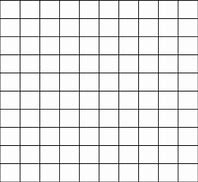 Colour in 33 squares and then count the blank squares.
Or……….
Bar Models to show number bonds to 100
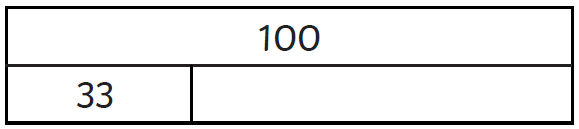 This is my whole.
This is one part of my whole.
This is another  part of my whole.
When these two parts are added together they have to make the whole number at the top.
To work out my missing number I could….